Experience AI: Educational Programme for Educators & Students
experience-ai.org
Who we are
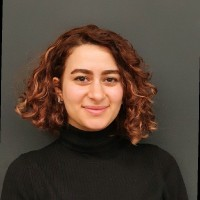 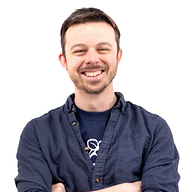 Ben Garside
Rehana Al-Soltane
Starter activity
What is intelligence?
Commonly, people describe intelligence as the ability to learn and adapt/react to new situations.
3
Can machines think?
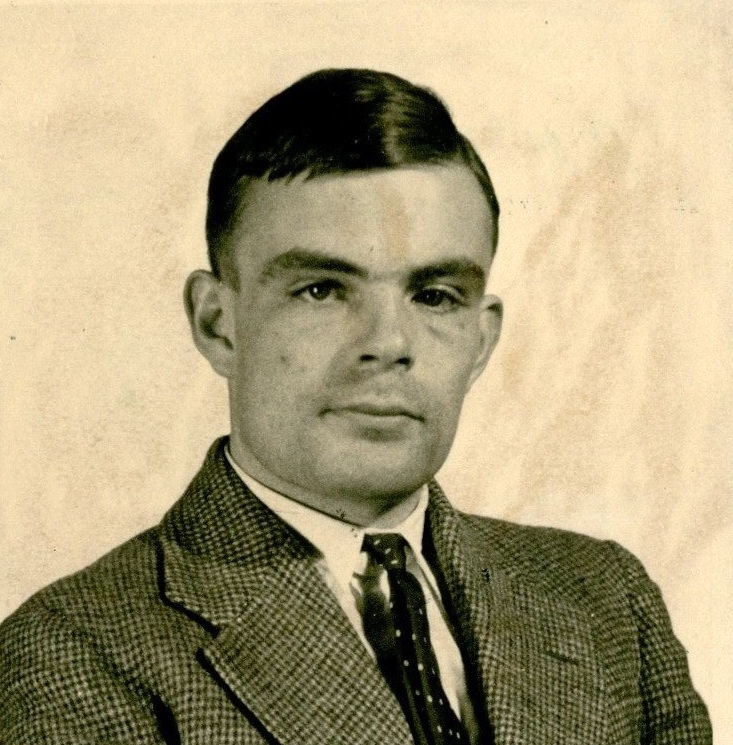 In the 1950s Alan Turing explored the central question of artificial intelligence (AI). He posed the original question, “Can machines think?

“Can a computer imitate intelligent behaviour well enough to convince someone they are talking to a human?”
Source: https://en.wikipedia.org/wiki/Alan_Turing#/media/File:Alan_Turing_(1912-1954)_in_1936_at_Princeton_University.jpg
Activity 1
Is this intelligence?
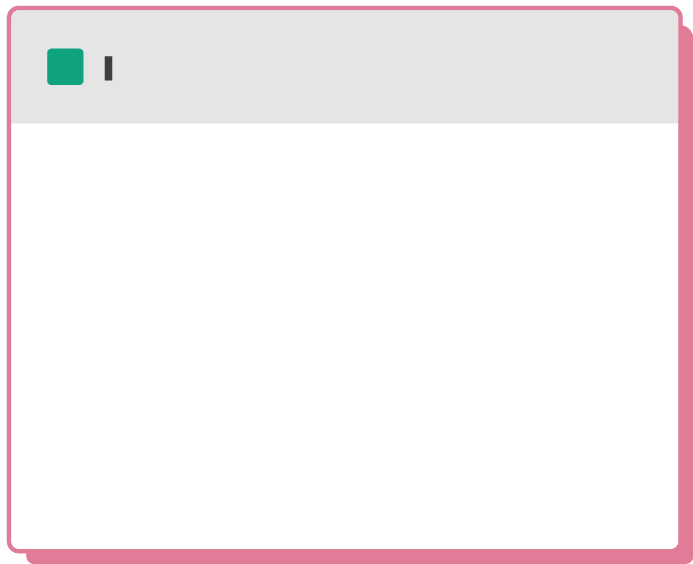 Prompt: 
Write a short poem about having to stay indoors on a rainy day
5
[Speaker Notes: Image source: Raspberry Pi Foundation]
Activity 1
This?
Prompt:
How many countries are there starting with the letter V?
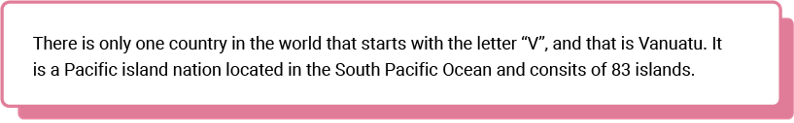 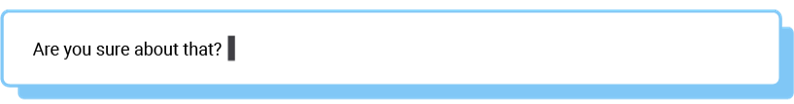 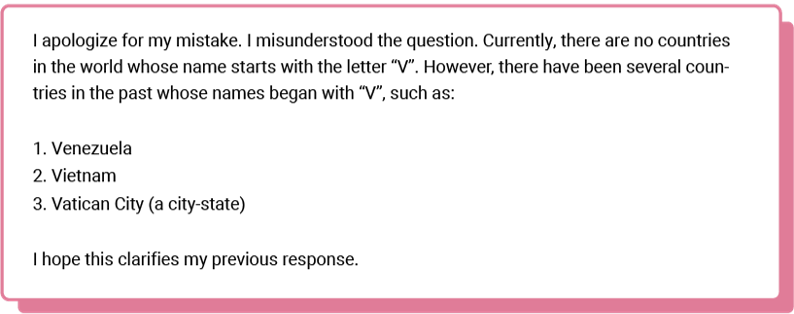 6
[Speaker Notes: Image source: Raspberry Pi Foundation]
Activity 1
Sometimes biased?
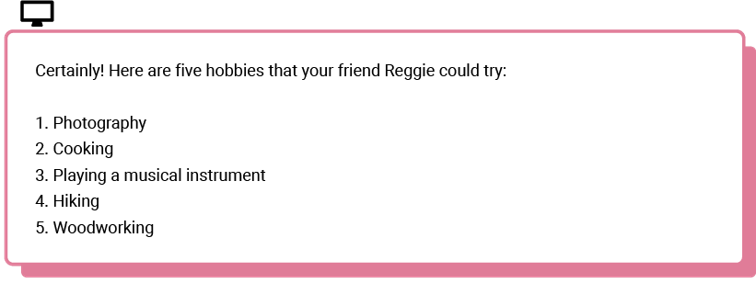 Prompt:
List a few hobbies that my friend Reggie could try
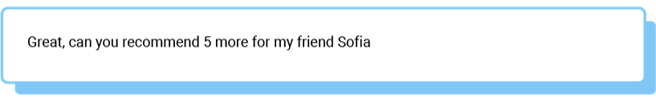 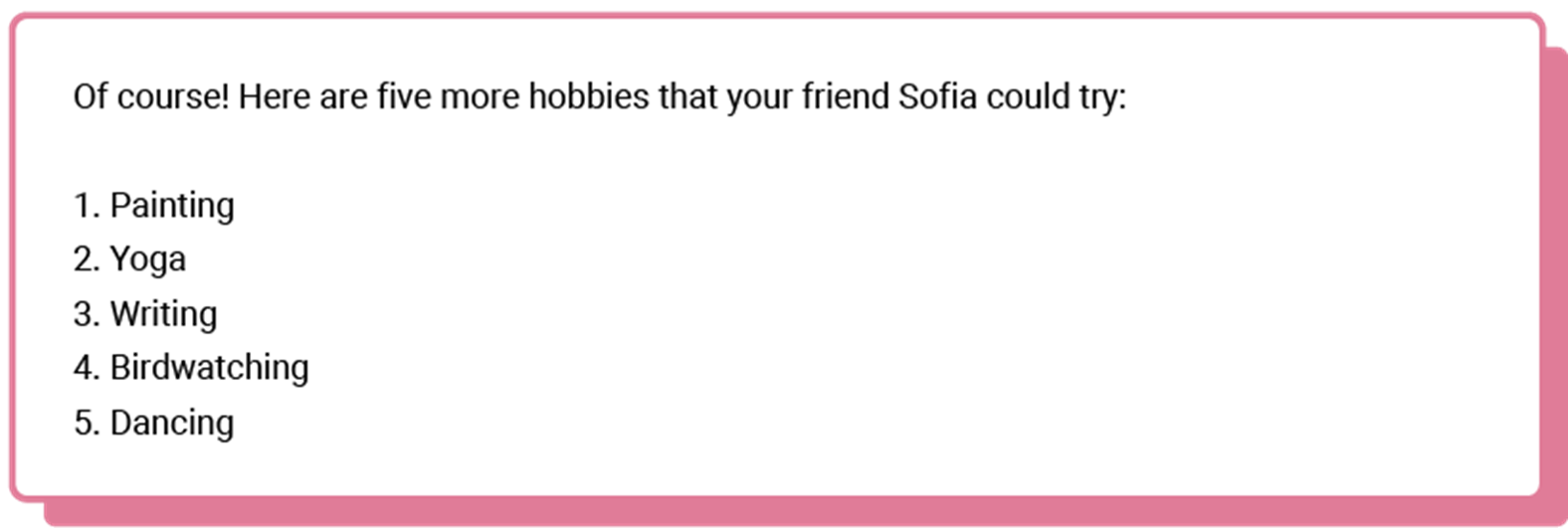 7
[Speaker Notes: Image source: Raspberry Pi Foundation]
Activity 1
Is this intelligence?
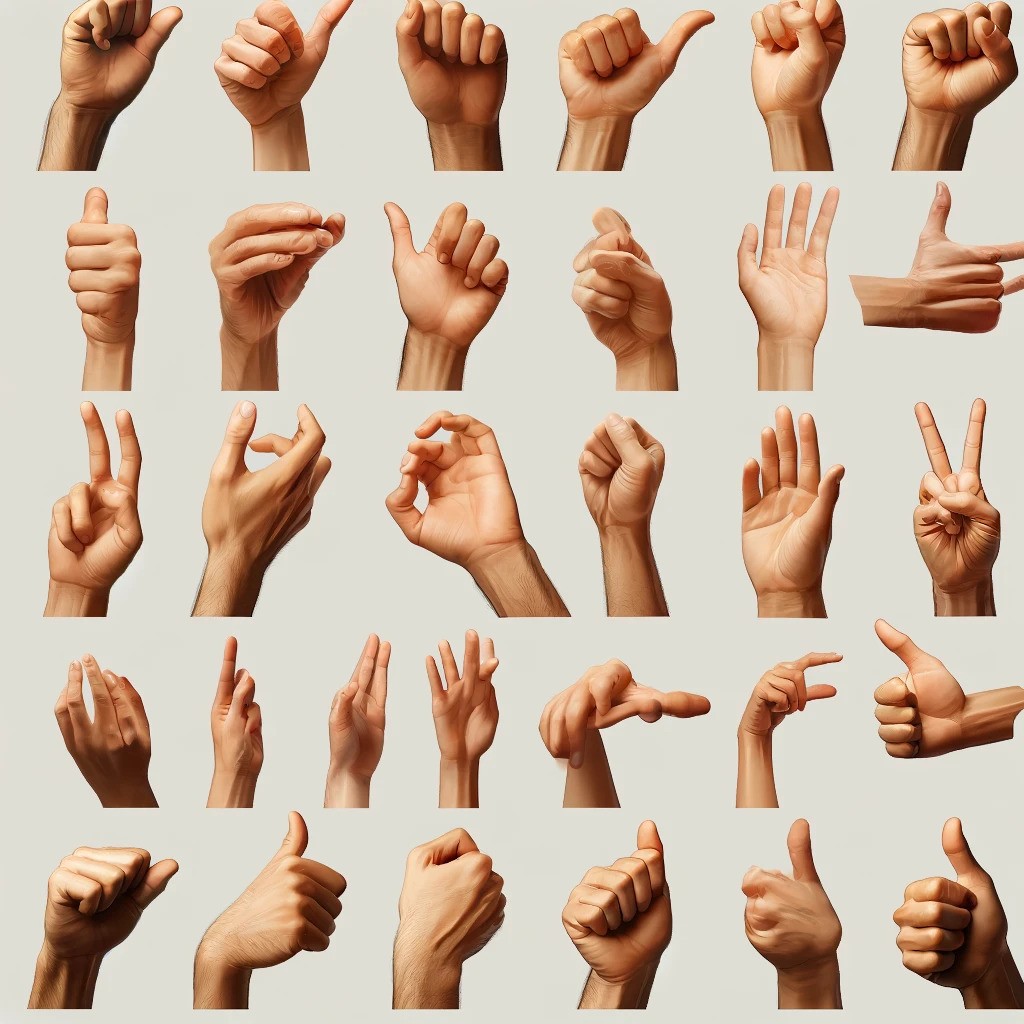 Prompt:
“Show me images of human hands”
8
[Speaker Notes: Image source: Raspberry Pi Foundation]
Introduction
Is this piece of paper intelligent?
Introduction
The ‘intelligent’ piece of paper
My intelligent piece of paper has never lost a game of noughts and crosses.
2 volunteers are needed.
1 will play on behalf of the humans.
1 will follow the instructions given by the intelligent piece of paper.
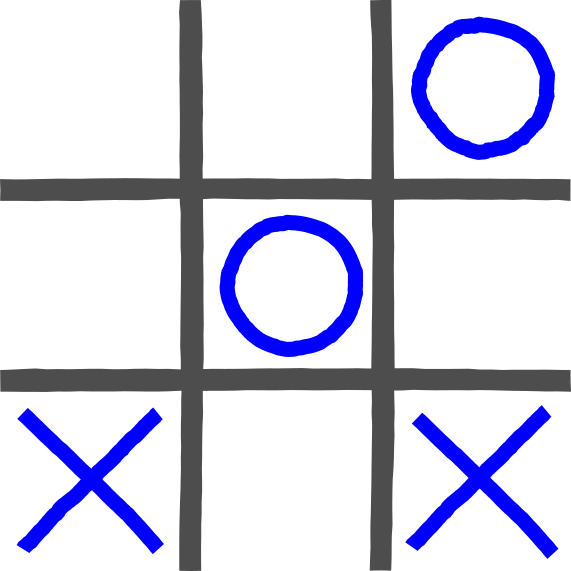 [Speaker Notes: Image source: Raspberry Pi Foundation
Activity credit: ‘The intelligent piece of paper’ has been adapted from an activity created by Peter McOwan and Paul Curzon of Queen Mary University of London with support from EPSRC and Google, available on the Teaching London Computing website.]
Introduction
What makes the piece of paper “intelligent”?
Move 1: 
Place an X in a corner. 

Move 2: 
IF the other player did not place an O in the opposite corner
THEN place an X in the opposite corner to move 1. 
ELSE place an X in a free corner. 

Move 3: 
IF there are 2 Xs and a space in a line 
THEN place an X in the free space on that line. 
ELSE IF there are 2 Os and a space in a line 
THEN place an X in that space. 
ELSE place an X in a free corner. 

Move 4: 
IF there are 2 Xs and a space in a line 
THEN place an X in the free space on that line. 
ELSE IF there are 2 Os and a space in a line 
THEN place an X in that space. 
ELSE place an X in a free corner. 

Move 5: 
Place an X in the free space.
The piece of paper had instructions written on it.
Does that make the piece of paper intelligent?
No.
The piece of paper is not intelligent.
It is a set of IF/THEN rules and cannot adapt itself to new situations.
[Speaker Notes: https://playtictactoe.org/]
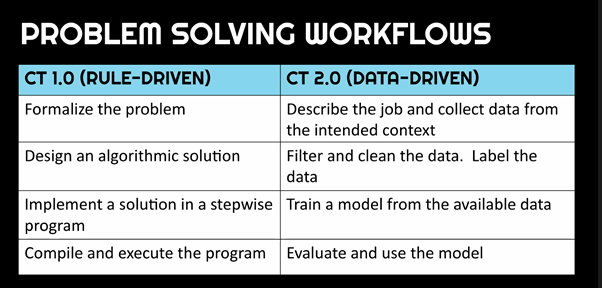 Tedre & Vartiainen, 2021
Activity 1
Data driven
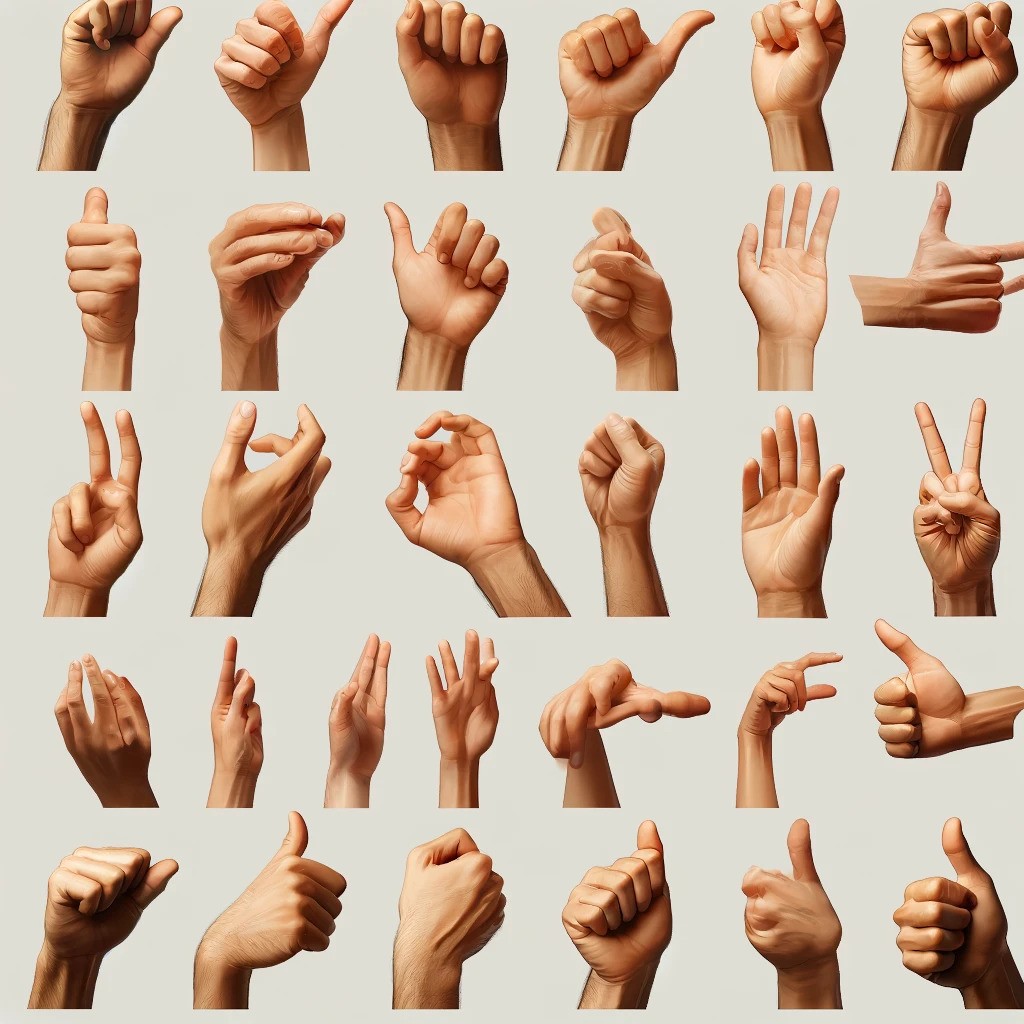 Why do data driven systems sometimes produce bias?
13
[Speaker Notes: Image source: Raspberry Pi Foundation]
Rule based							Data driven
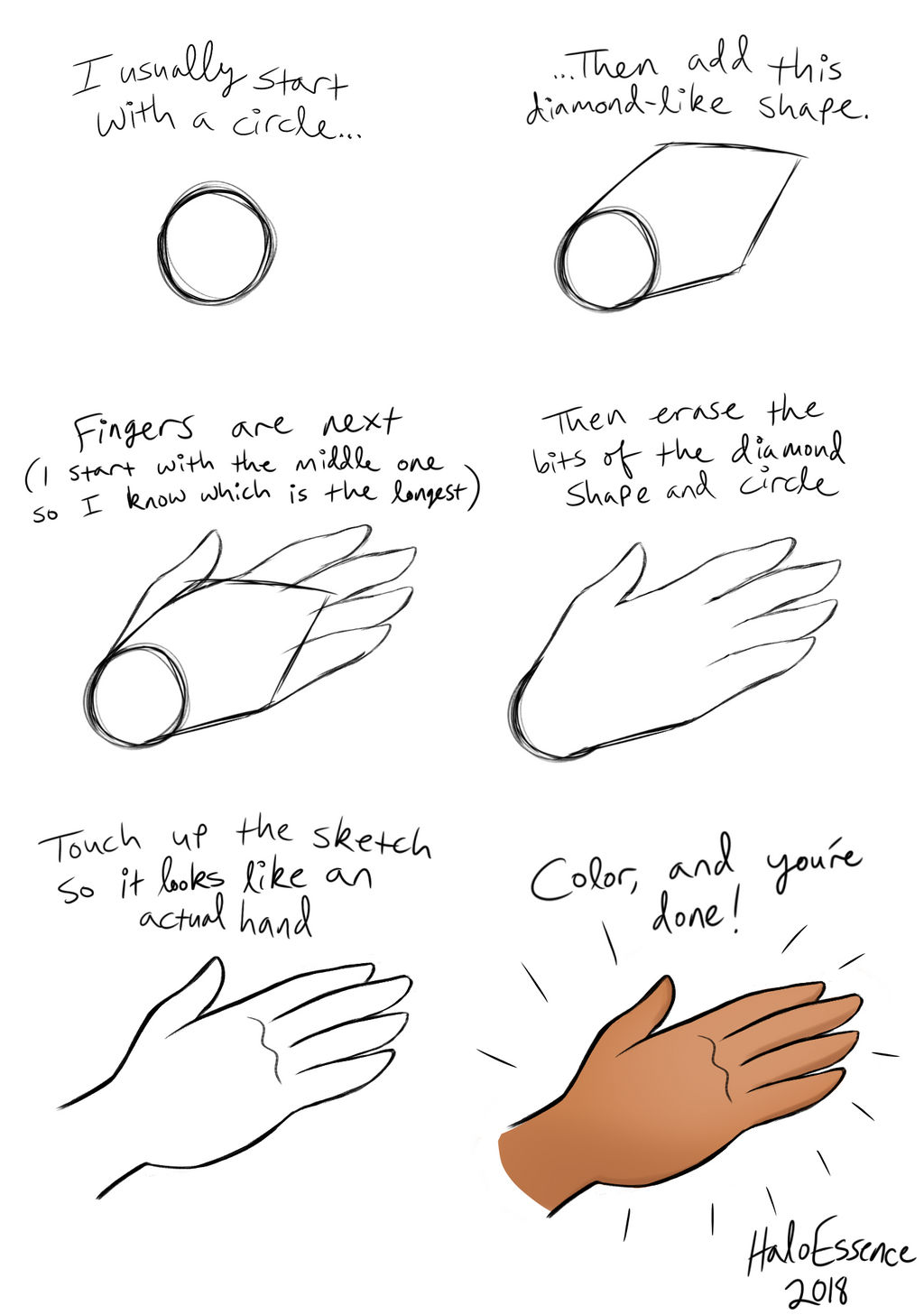 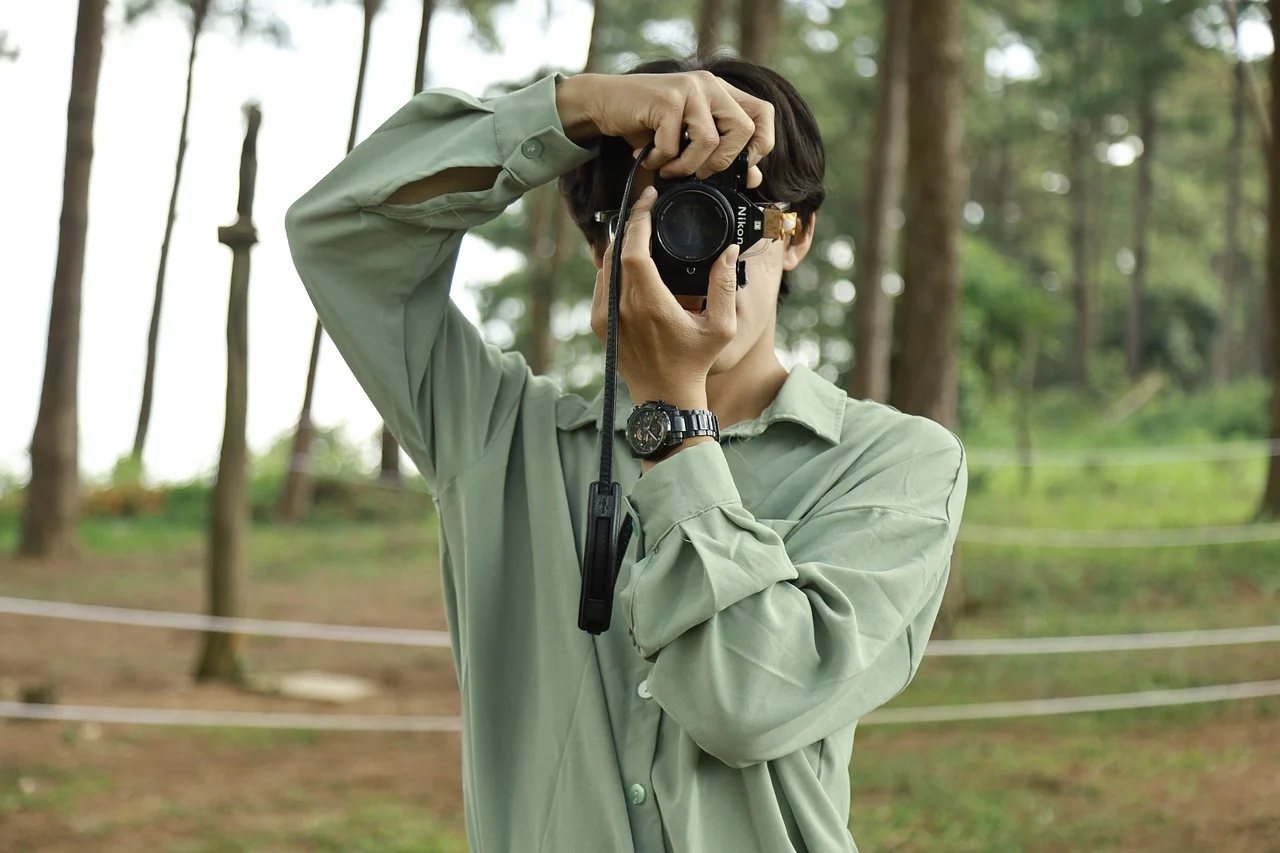 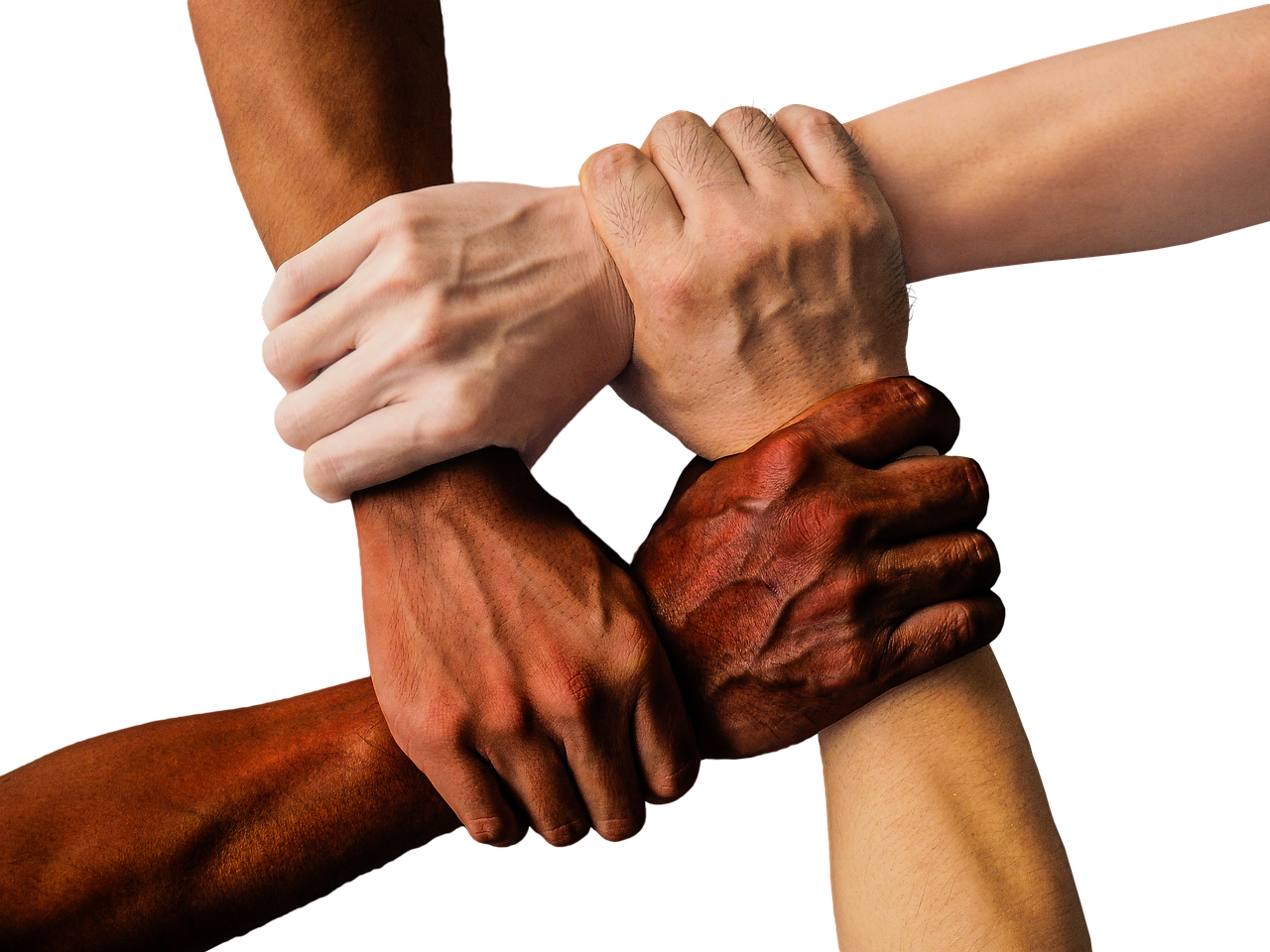 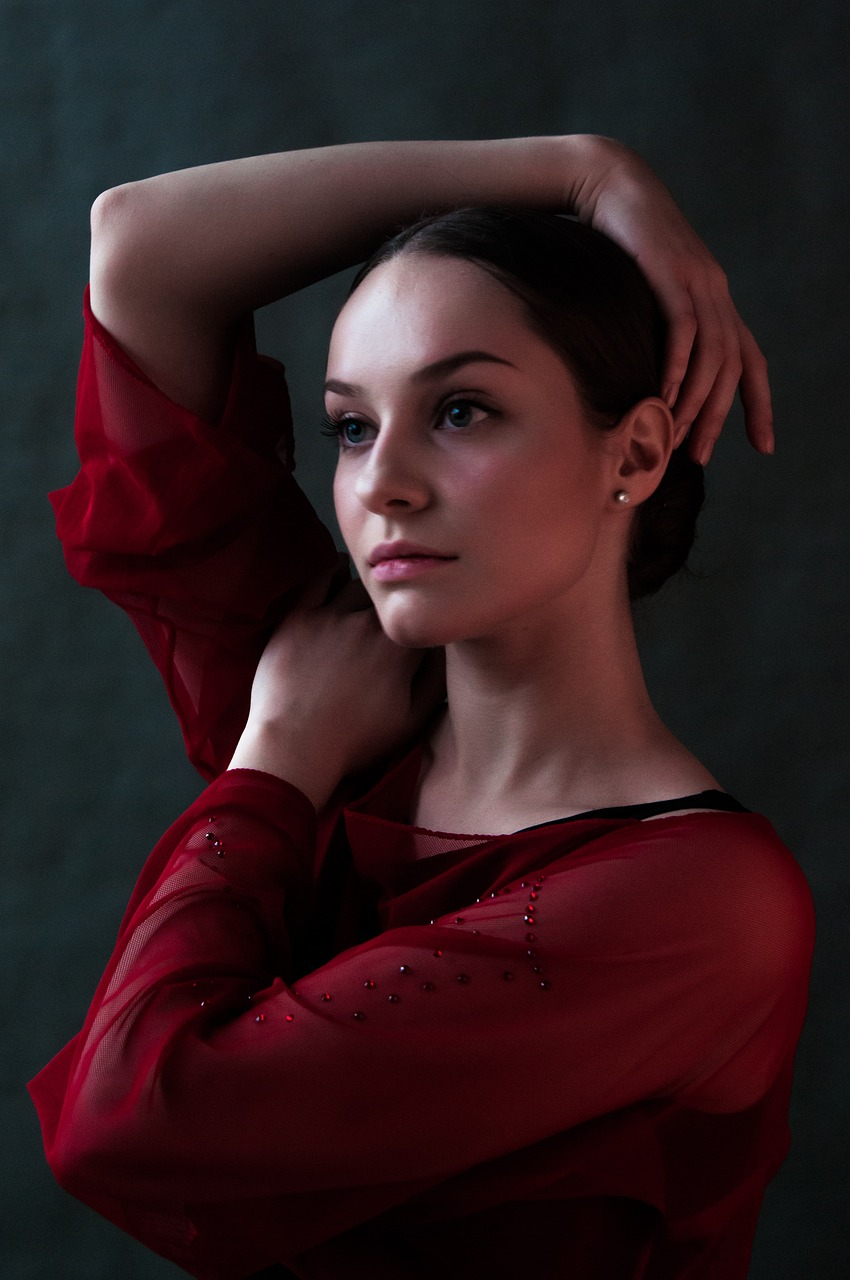 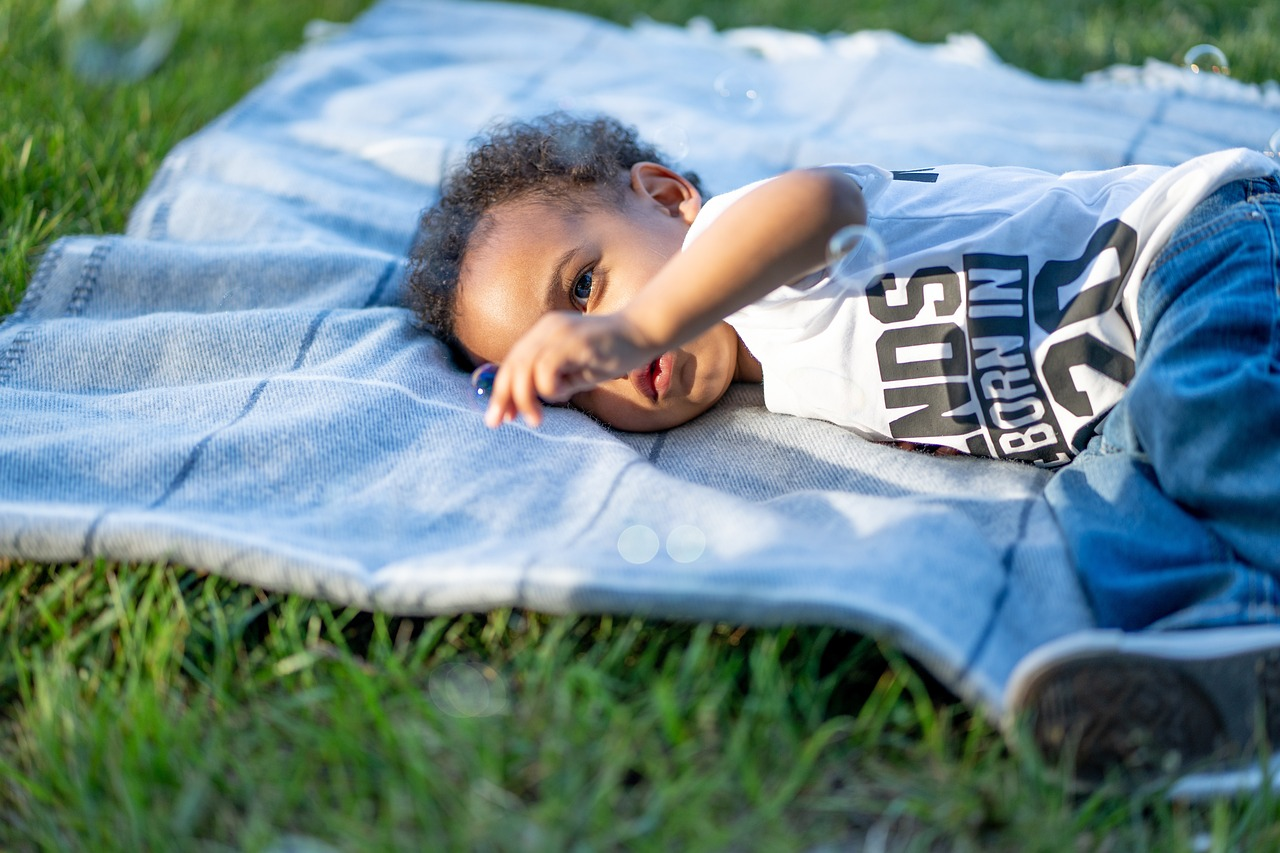 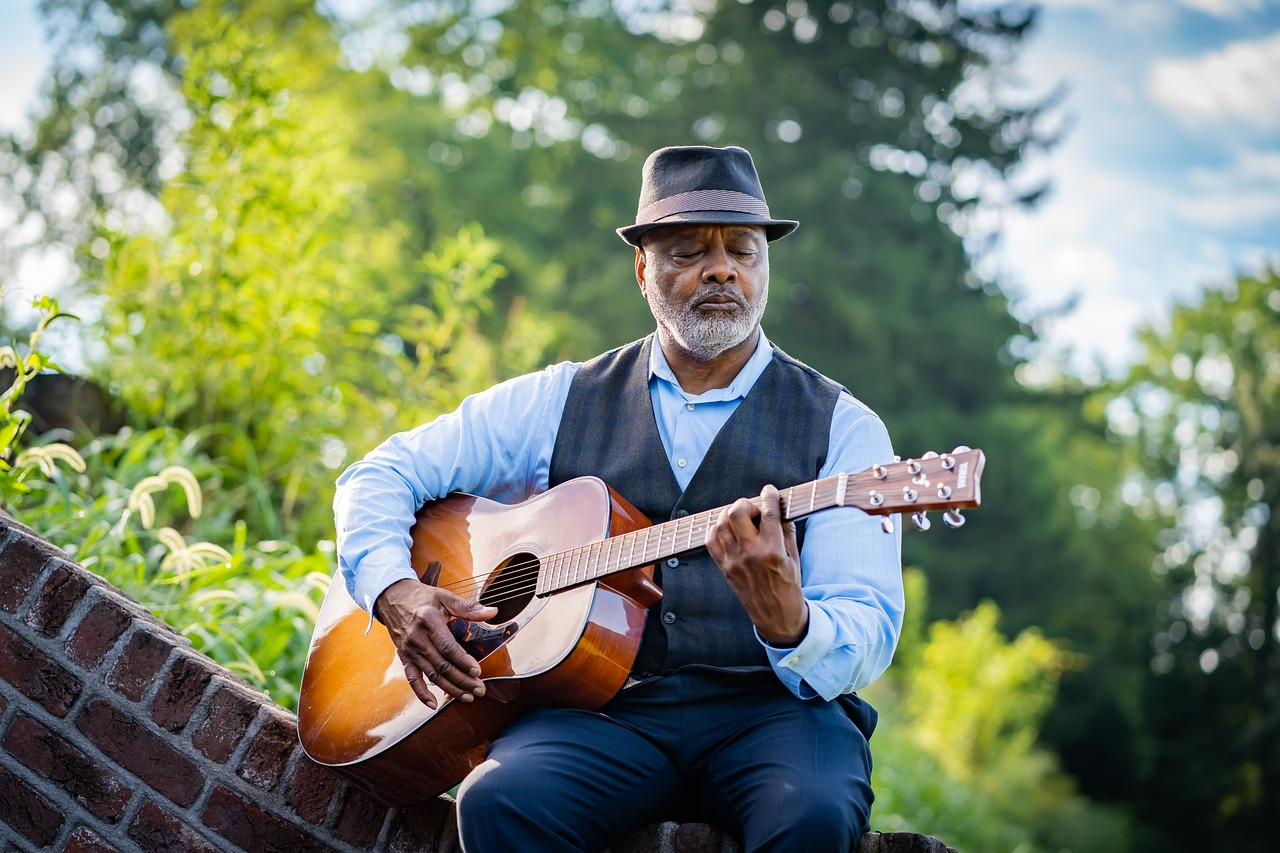 Image credit: AJ-illustrated CC BY-ND 3.0
[Speaker Notes: Image source: https://www.deviantart.com/aj-illustrated/art/Hand-Tutorial-733805218]
Challenge for educators
Young people are growing up in a world surrounded with AI technology. How do we help them navigate this world?
Since 2022, we have seen the following developments:
The emergence of AI tools such as ChatGPT, Gemini
Emerging usage of AI tools by students and educators
Commercial companies creating AI “solutions” for teachers
[Speaker Notes: “Solutions thrown at teachers left and right, marking, attendance”]
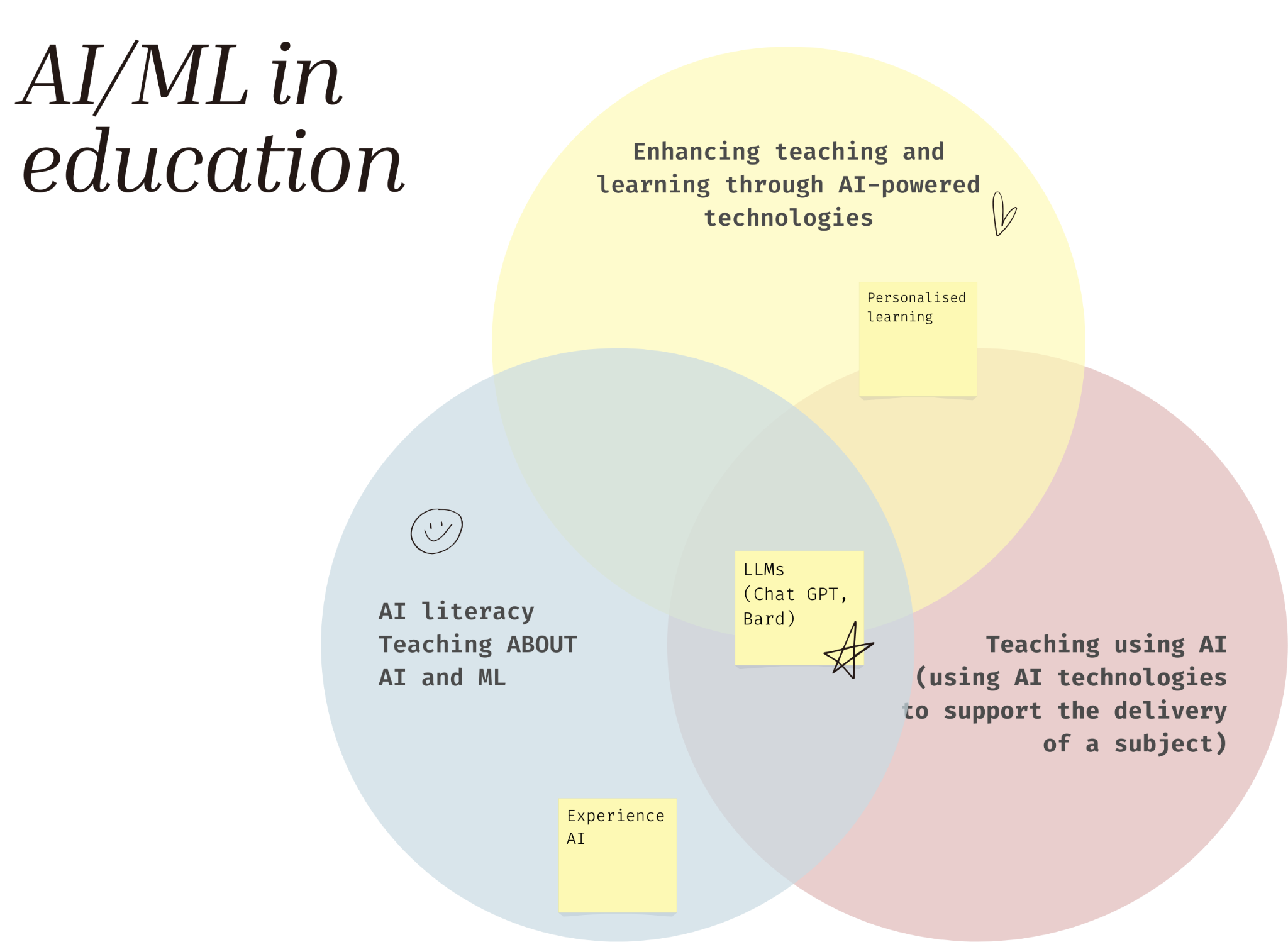 AI/ML 
education
[Speaker Notes: Ai literacy 
Ai enhance teaching and learning - personalised learning (duolingo) student centered
AI for teacher-student, using ai for lesson delivery - teacher centered]
Introducing Experience AI
experience-ai.org
Experience AI is a new educational programme that offers cutting-edge resources for ages 11–14 on artificial intelligence and machine learning for teachers and their students. 

The programme is accessible and suitable for non-specialist educators.
AI Education for Everyone
Rapidly advancing technology: AI is rapidly transforming our world. 

Informed decision-making and diverse voices: AI literacy empowers individuals to critically evaluate AI applications and shape how AI technology is used. 

Enhanced problem-solving and innovation: AI literacy fosters critical thinking, allowing students to leverage AI as a tool to address challenges they are passionate about.
[Speaker Notes: Why AI Literacy is Essential for the Future
AI is already present in many everyday applications, like recommendation systems in Netflix and Spotify, voice assistants, and in fields like weather forecasting, healthcare and transportation. To thrive in this AI-driven world, understanding the technology is paramount.
We think it’s fundamentally important that everyone should be able to critically evaluate AI applications and make conscious choices about how to interact with AI.

Unfortunately, AI systems, like any technology, can reflect the biases of their creators. If the teams building AI systems are not diverse, these biases can be unknowingly embedded into the technology. 

AI literacy is going to help members of underrepresented groups understand both the potential of AI and the risks. This knowledge empowers them to:

Identify biases and challenge the outcomes of AI systems when they are unfair.
Advocate for AI solutions that address their community's unique needs and challenges.
Actively participate in the design and development of AI, making sure the technology works for everyone.

AI solutions designed with input from diverse communities have the potential to be more inclusive, equitable, and beneficial for all.

Finally, looking beyond Technical Skills: True AI literacy is not just knowledge of how AI works, but the ability to apply this knowledge strategically.

AI literacy strengthens critical thinking skills including Analyzing information from different sources, Identifying patterns and making connection and understanding how AI is part of a broader problem-solving toolkit. Students can:

Key Message: 

"AI Literacy is not just about preparing for the future of technology; it's about actively shaping it. By understanding AI, advocating for fairness, and applying it to solve real-world problems, we empower ourselves and our communities to create a more inclusive and beneficial AI-powered world."]
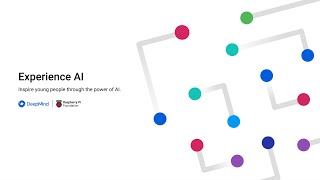 [Speaker Notes: https://www.youtube.com/watch?v=_YiauUzfxrQ&t=3s]
Our approach
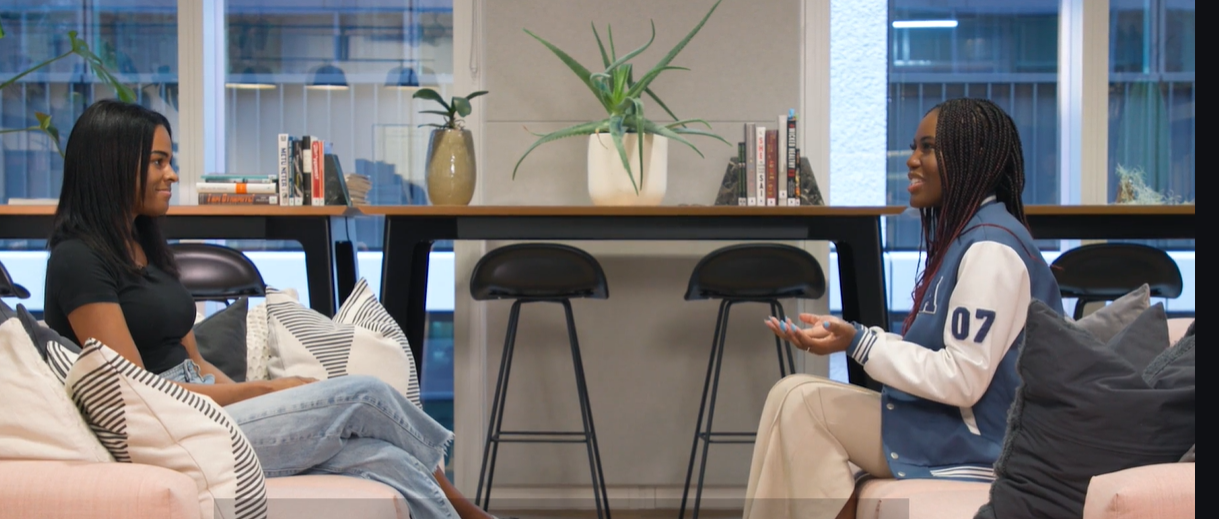 Research informed. Resources are a collaboration between learning and research teams at RPF
Collaboration with Google DeepMind - industry leaders in the field 
Emphasis on addressing diversity and under-representation
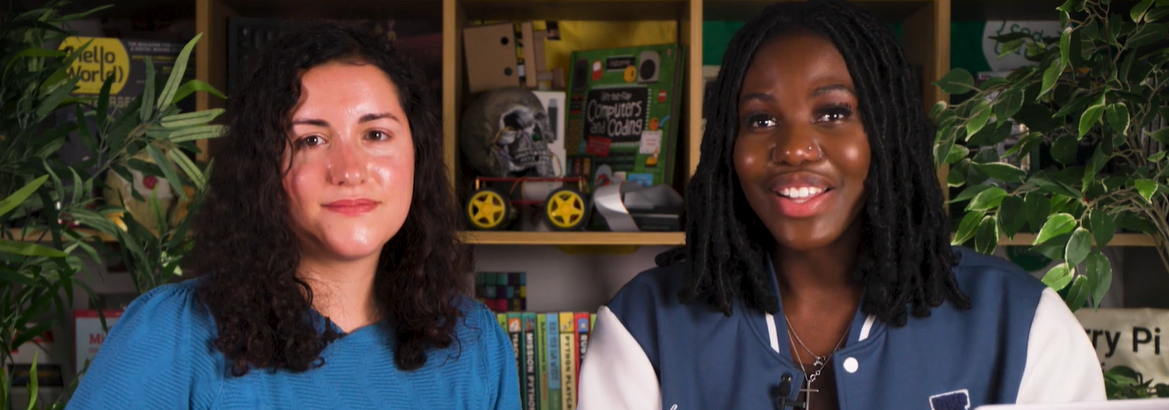 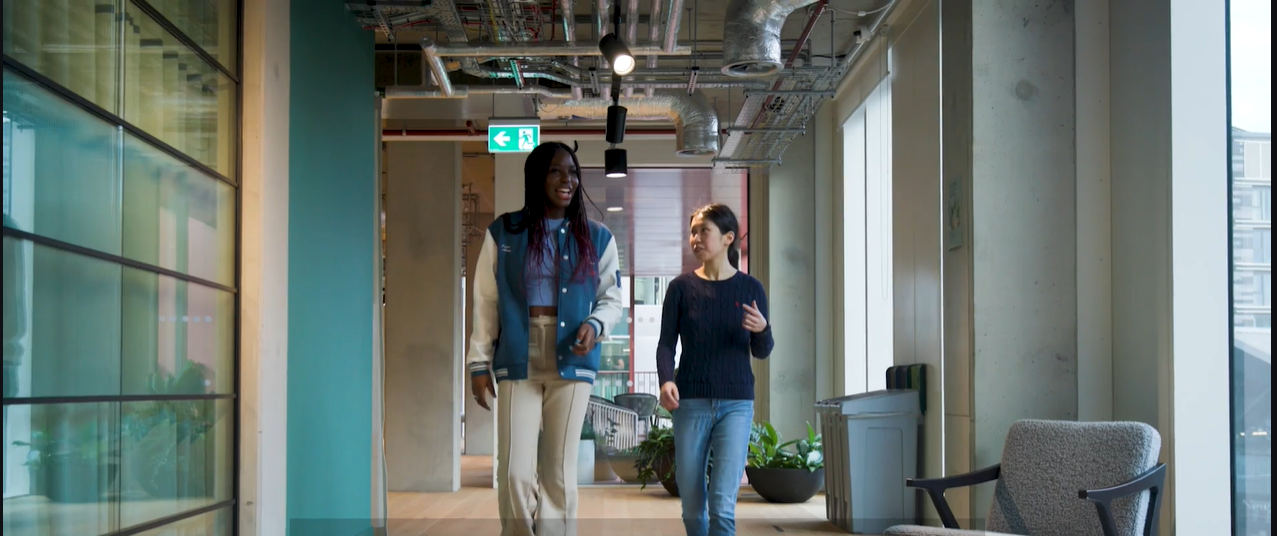 AI learning levels framework (SEAME model)
Activities that relate to the impact of AI on everyday life for society
Social, Ethical considerations 
SE level
Application 
A level
Activities related to developing applications and systems that use AI or ML models. Focus on how humans interact with the models (HCI).
Concerns the models underlying AI and ML applications. For example students could learn about the different learning paradigms of ML (i.e., supervised, unsupervised, or reinforcement learning). Includes students understanding the processes used to train and test models.
Model 
M level
Engine 
E level
The specific algorithms used (Decision trees, neural networks, k-nearest neighbour)
(Model adapted from Waite & Curzon, 2018)
[Speaker Notes: Conceptual framework - model created by Jane Waite in our research team, in collaboration with professor Paul Curzon from Queen Mary’s university

There are 4 simple levels, a social and ethical considerations level, an applications level, a models level and an engines level.
We are using this model to help us categorise resources]
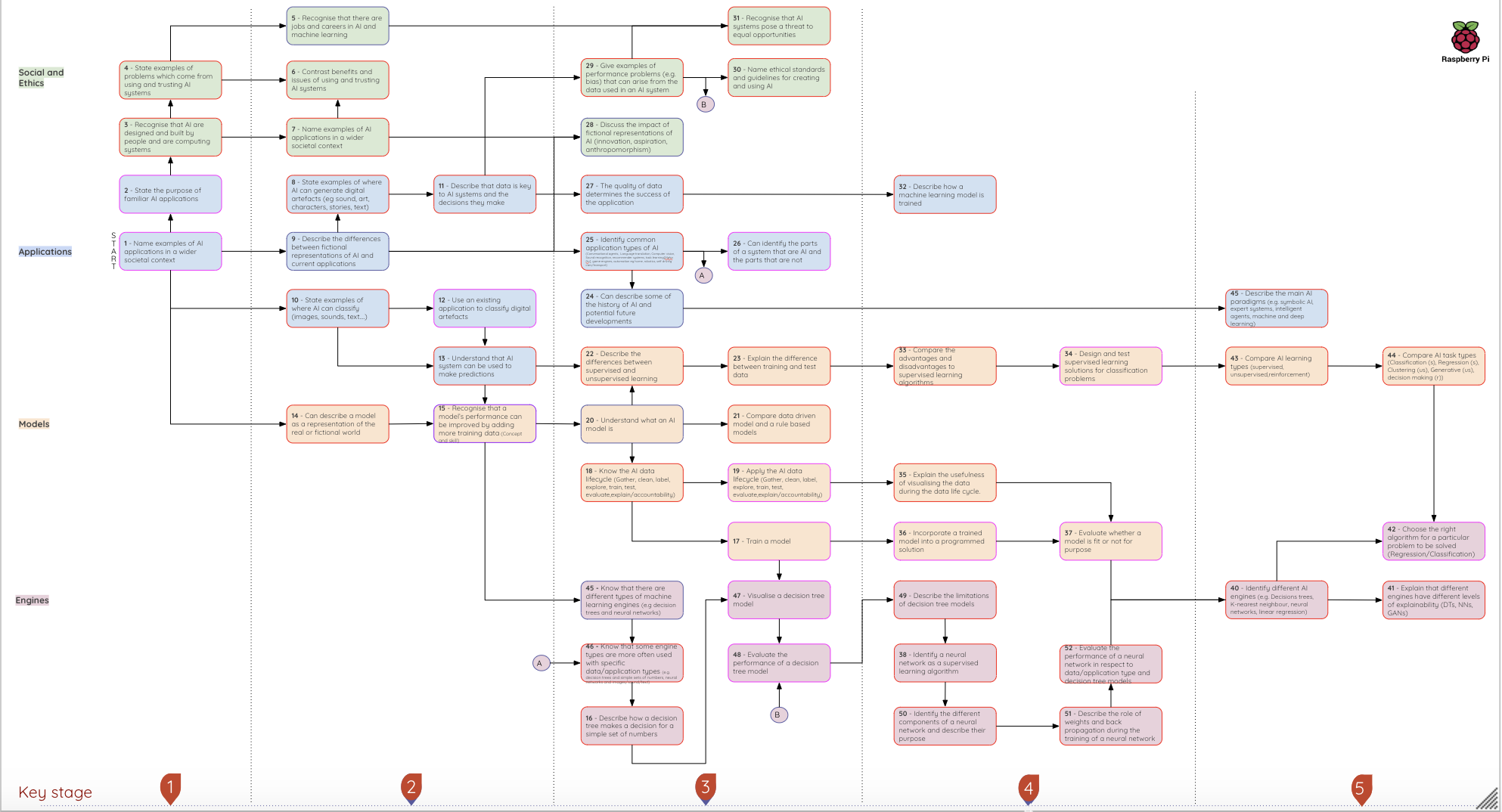 Experience AI - 6 lesson unit outline
1

What is AI?


Real word problems AI can solve

What is intelligence

Rule based vs data driven

Benefits vs implications
2

How computers learn

Relationship between AI and ML

Classification
3

Bias in bias out

Training and test data

Accuracy 

Bias
4

Decision trees


Machine learning engines 

Train a model and explore visualised decision tree
5

Solving problems with ML models

Choose a project/problem to solve

Explore and prepare data set

Train model using data
6

Model cards and careers

Evaluate mode

Explain model - create model card

Explore careers in AI
Thread of careers throughout
Student projects
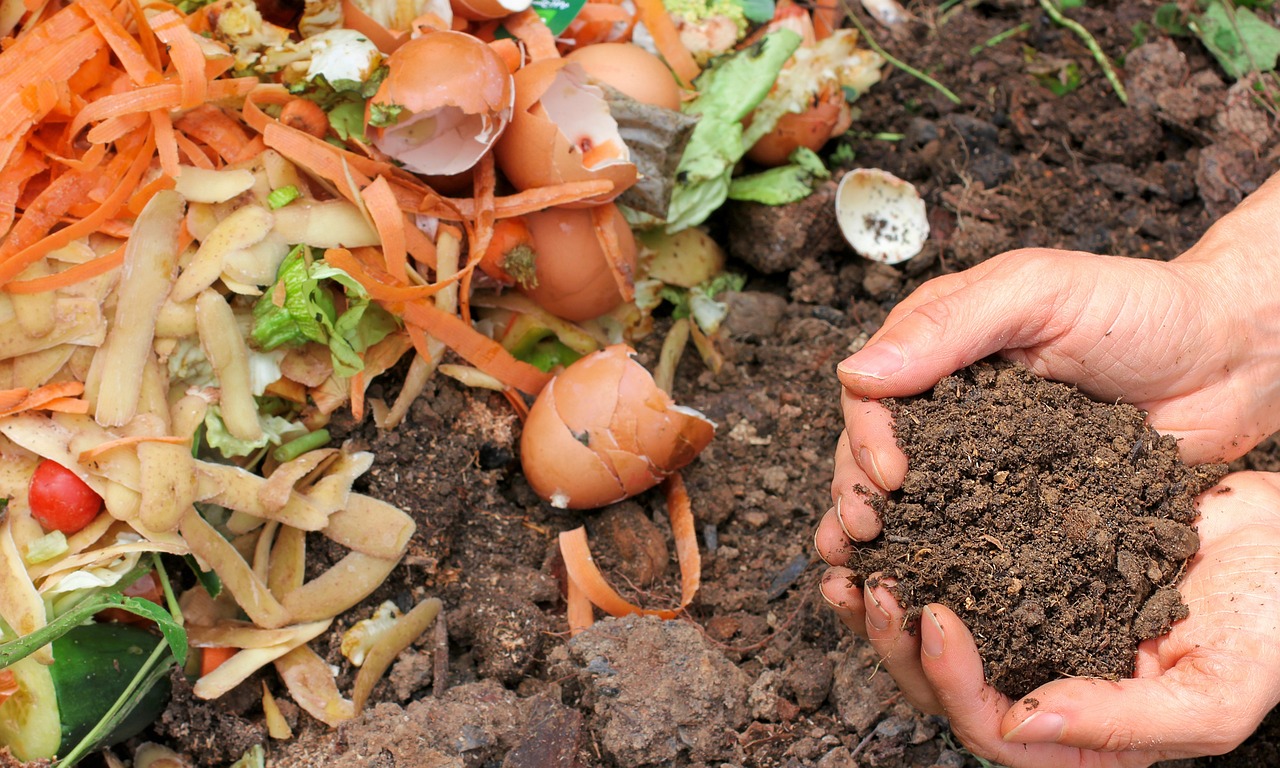 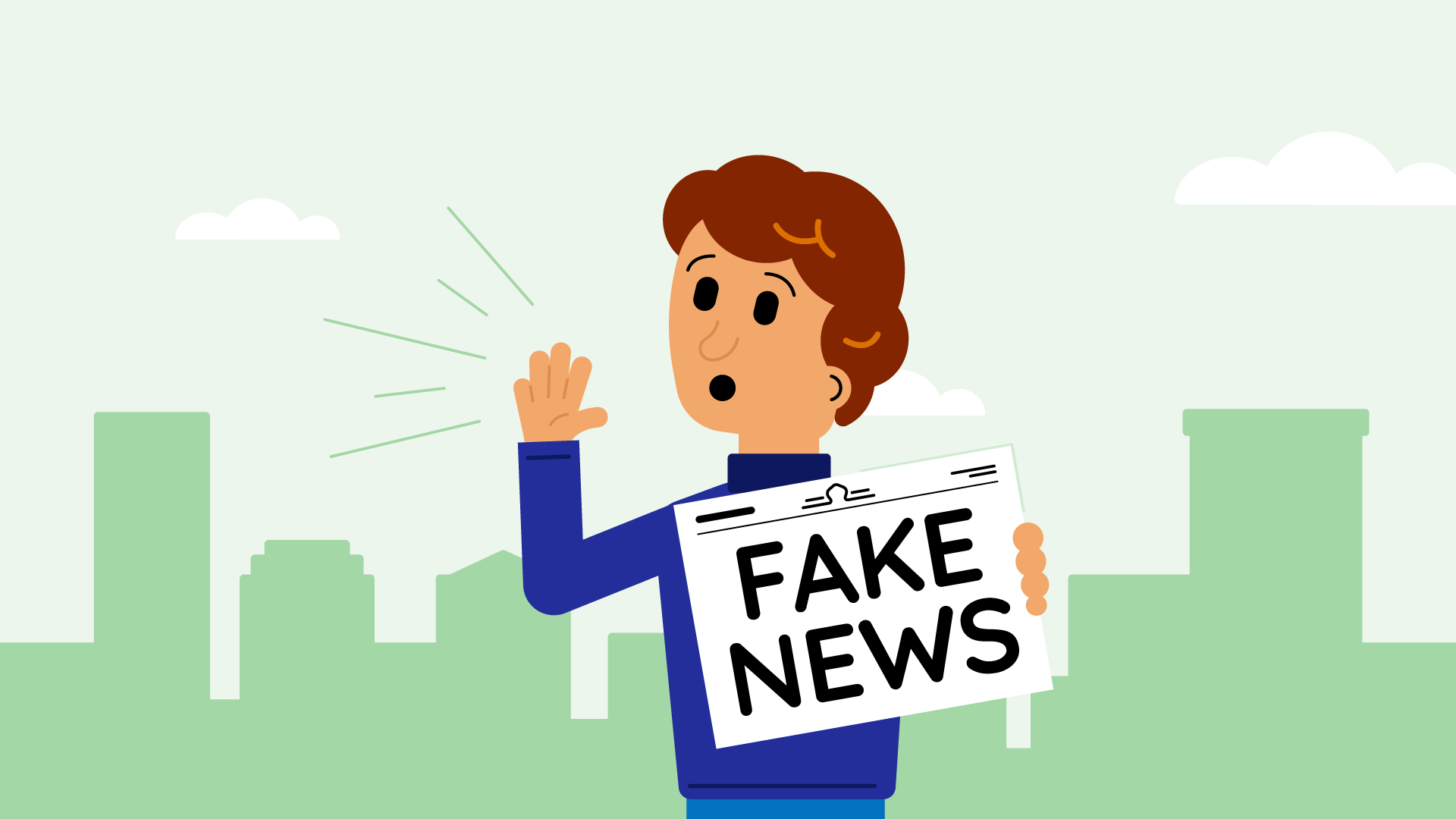 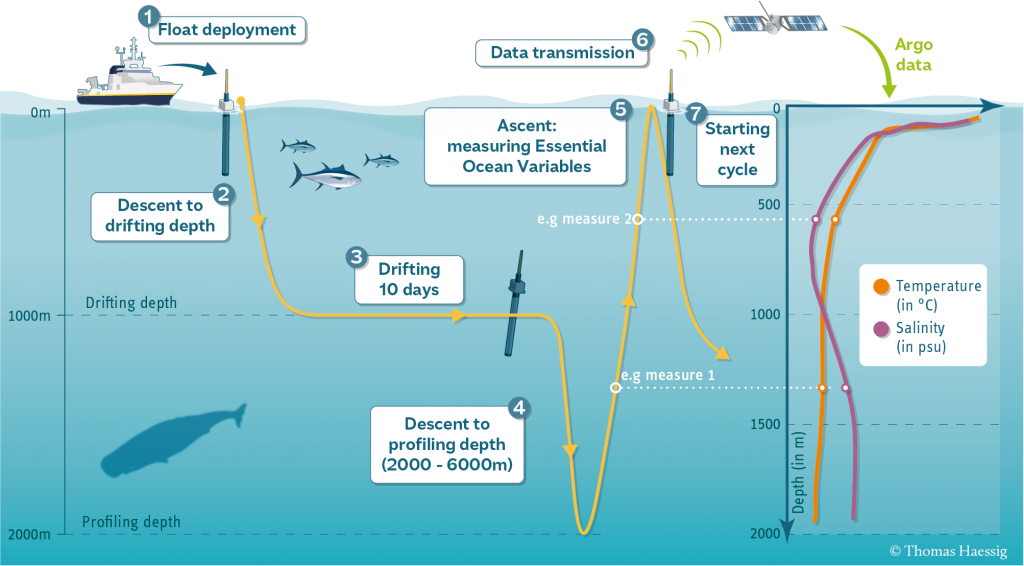 Classifying data from the world’s oceans
Identifying fake news
Classifying organic and non-organic waste
[Speaker Notes: Ben]
Hands on experiences
Your students get to create their very own machine learning models
Using the FREE online tool Machine Learning for kids they will explore how to:
Label data and sort into classes
Train their model
Test their model
No logins required
Drag and drop interface with no programming skills required
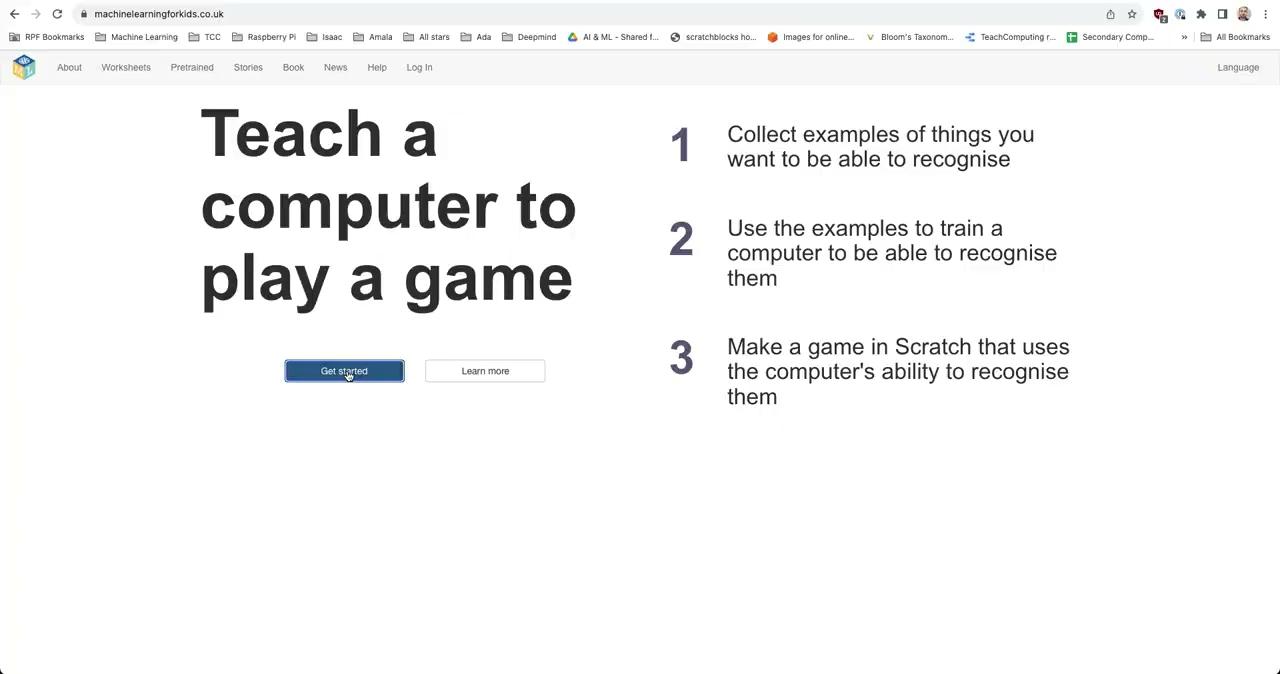 Additional lessons - LLMs
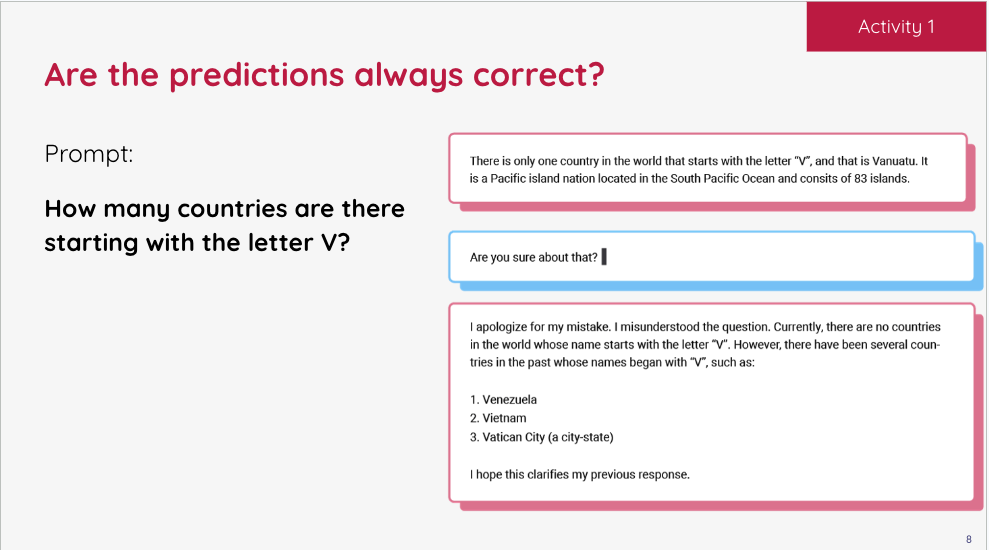 Large Language Models


X5 10/15 minute activities

Modelling example uses of LLMs

Understanding training data and limitations

Students are able to evaluate the use of an LLM for a range of real life scenarios
[Speaker Notes: Ben]
Additional lessons - Biology
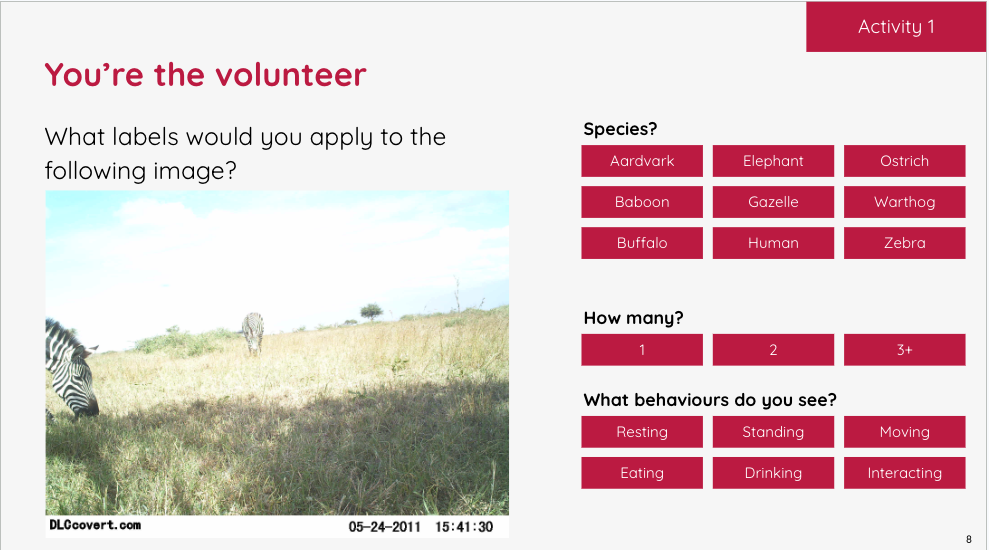 Biology: AI and Ecosystems


Biodiversity


Classification of images using context of the animal conservation in the  Serengeti
[Speaker Notes: Ben]
AI Challenge
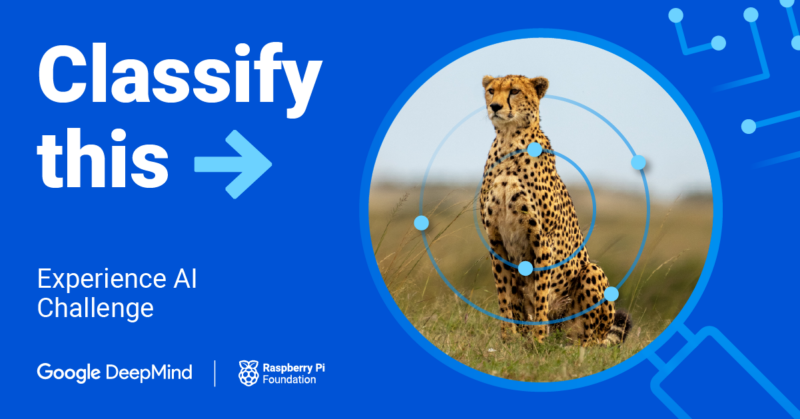 A free challenge that helps young people make projects with artificial intelligence (AI) and machine learning.
Resources available FREE online for anyone from any country to download and use. 
Challenge submissions only available to UK residents during this pilot phase
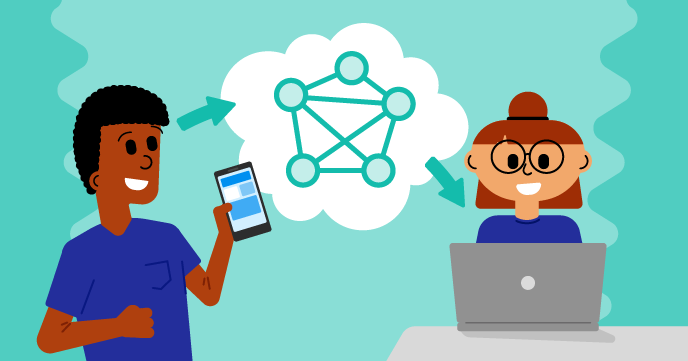 Our offering
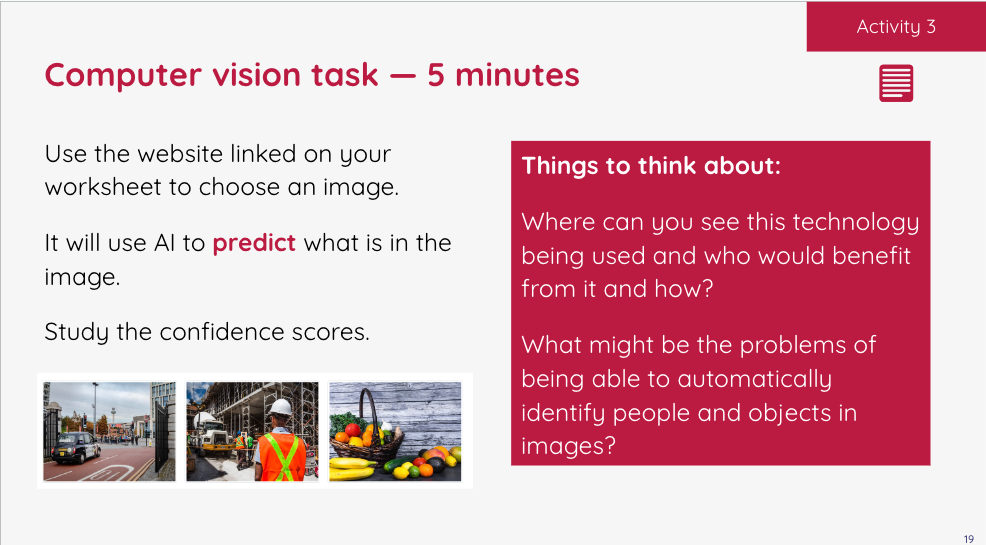 We provide everything a teacher with no technical background needs to deliver the lessons
Each lesson has:
Teacher facing lesson intro video
Lesson plan
Slide deck
Activity worksheets
Student facing concept videos
Assessment

ALL FOR FREE
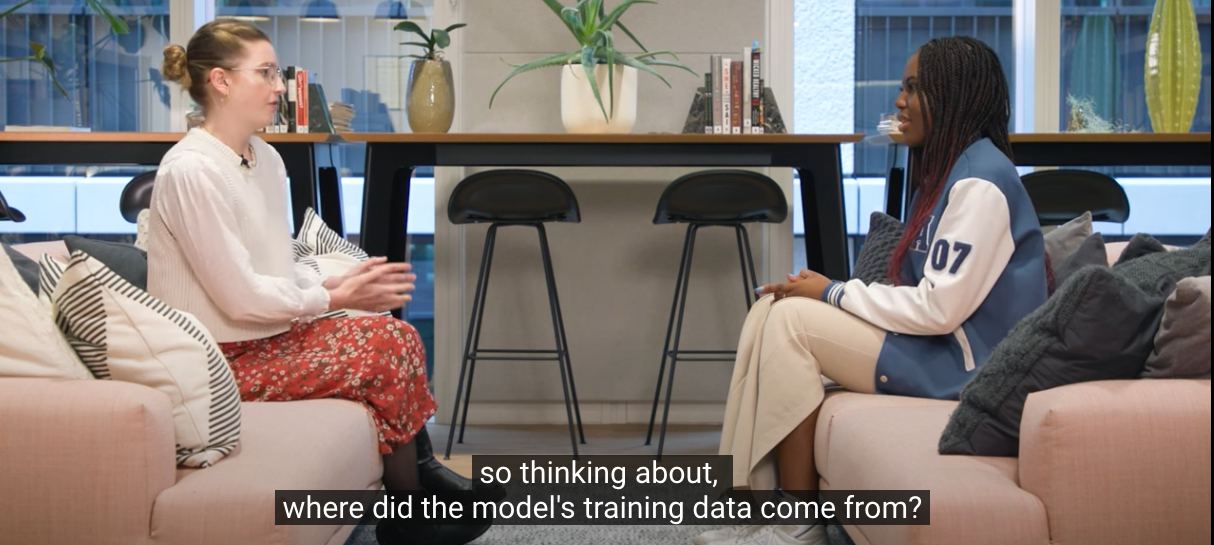 Design choices
Challenges
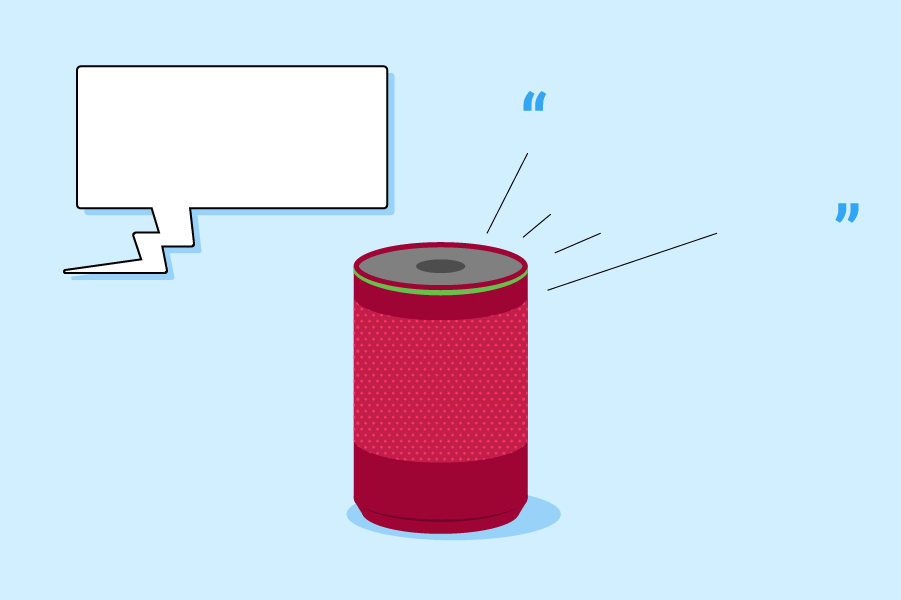 How tall is the Eiffel tower?
The height of the Eiffel tower is 330 m or 1083 ft.
Would you use terms such as:
Understands?
Listens?
Speaks?

How would you describe it without those terms?
How would you describe to a 8 year old what are smart speaker does?
Anthropomorphisation
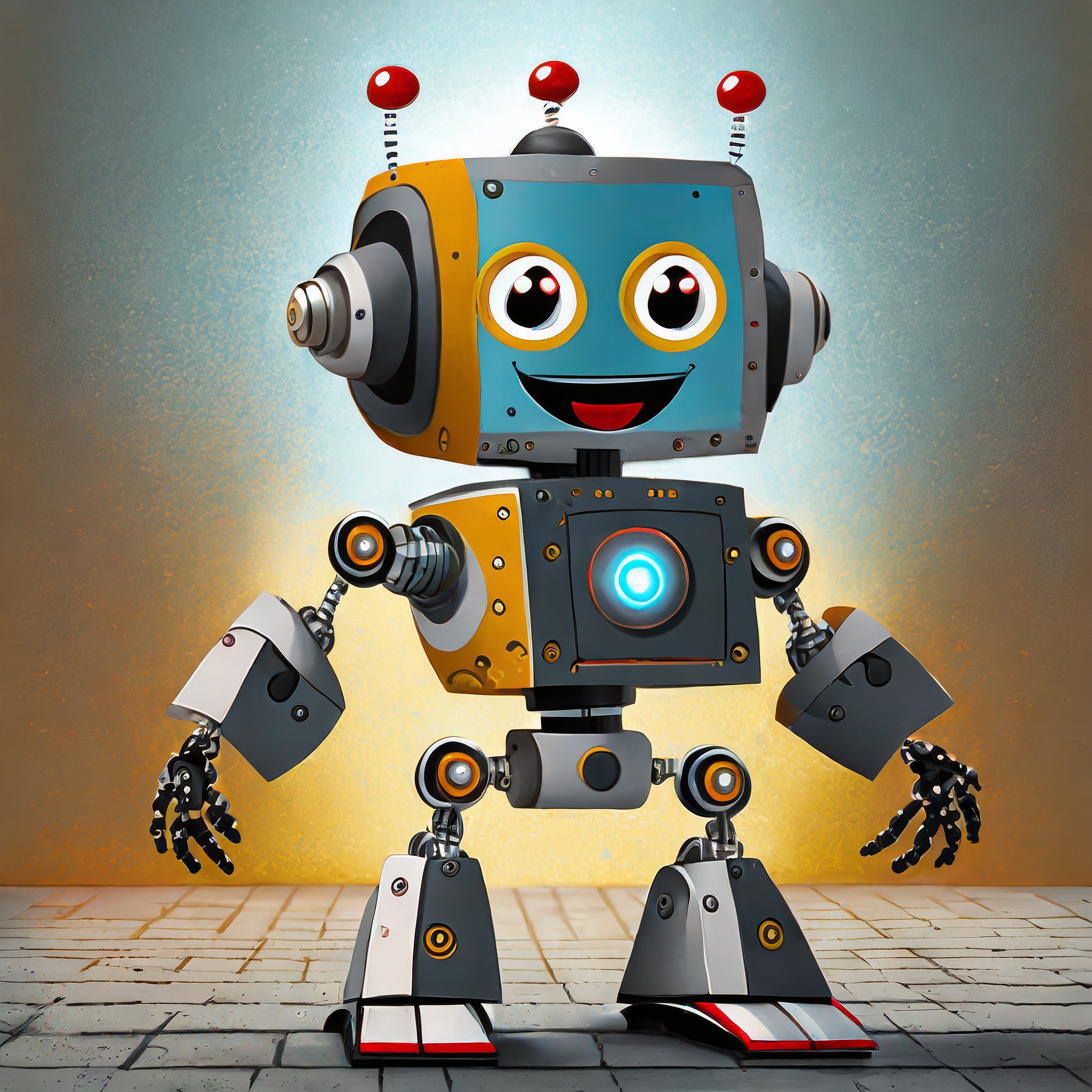 To anthropomorphise: “to show or treat an animal, god, or object as if it is human in appearance, character, or behaviour”
https://dictionary.cambridge.org/dictionary/english/anthropomorphize
Generated by AI
Anthropomorphisation - Why we avoid it!
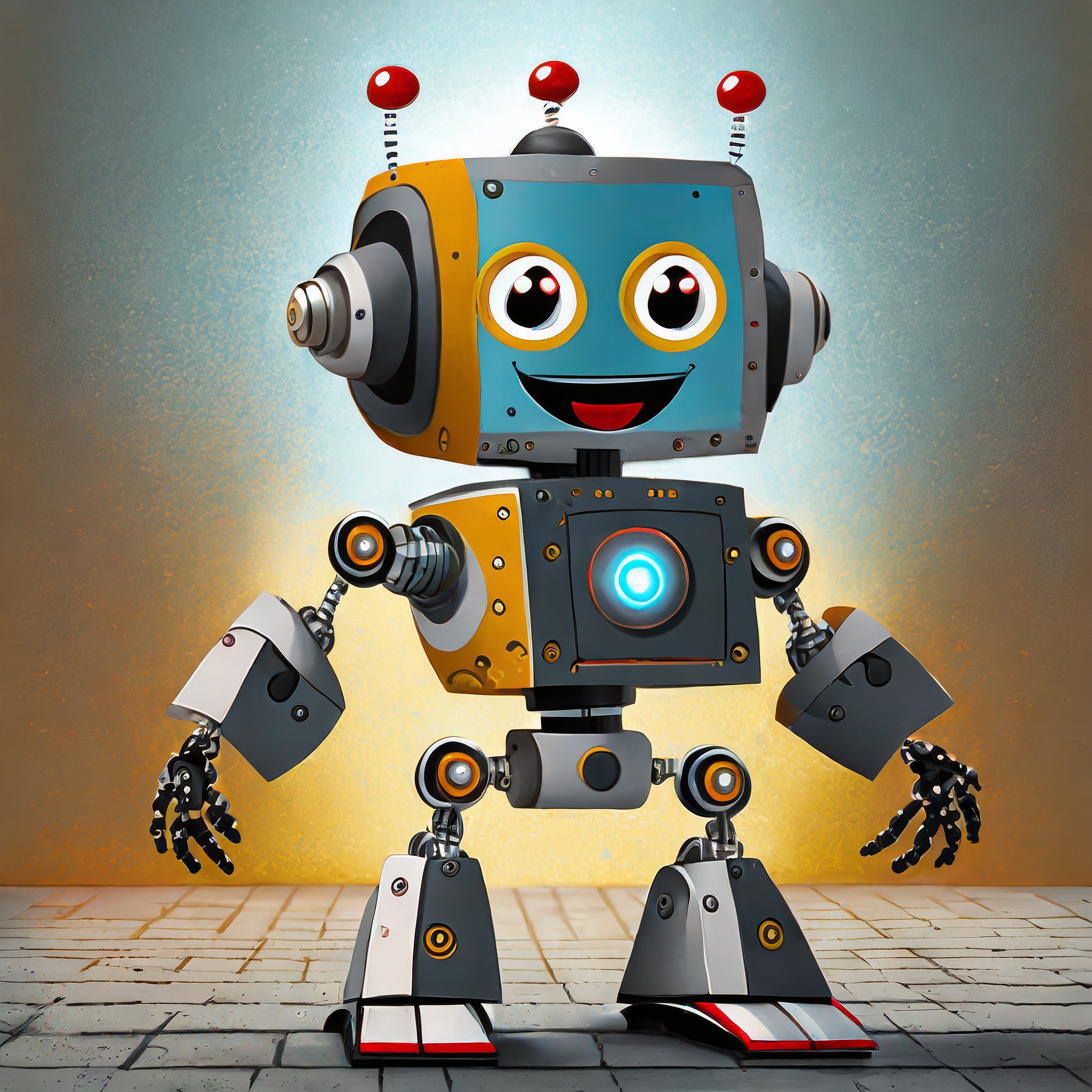 We avoid using language that:
Distracts from the understanding that it is people who design and influence the uses of AI applications.| 
Risks a reduction in the students’ desire to take an active role in wanting to understand how they work and be involved in designing future applications. 
Perpetuates dangers of AI in terms of bias and inequality
Generated by AI
Potential teaching tools
Could you see this tool being used in the classroom? 
Do you think it would help or hinder the development of students’ mental models?
Google Quick Draw
quickdraw.withgoogle.com
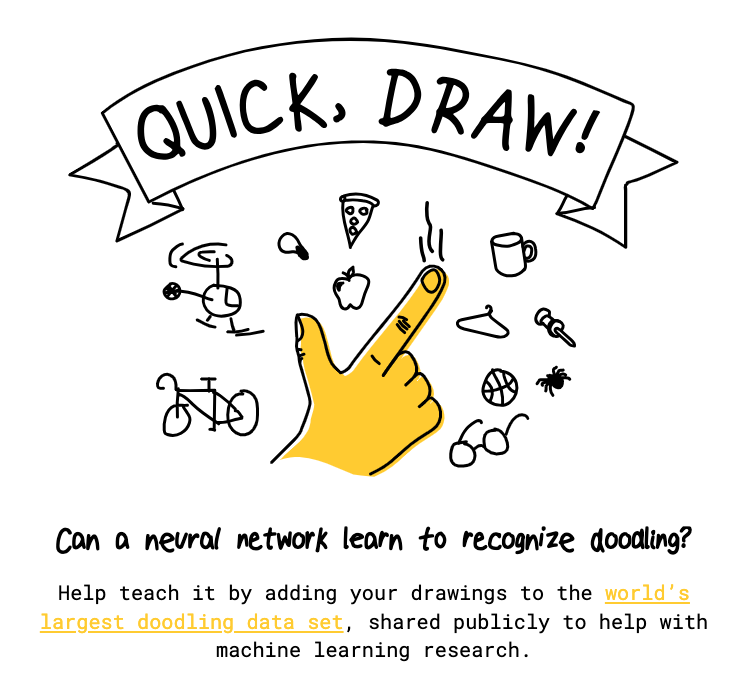 Anthropomorphisation - How we avoid it!
Plenary
AI or not AI?
On the plenary page of your worksheet, look at the example applications.
For each one, decide whether or not you think it uses AI and justify your answer.
Think about whether it is rule-based or data-driven.
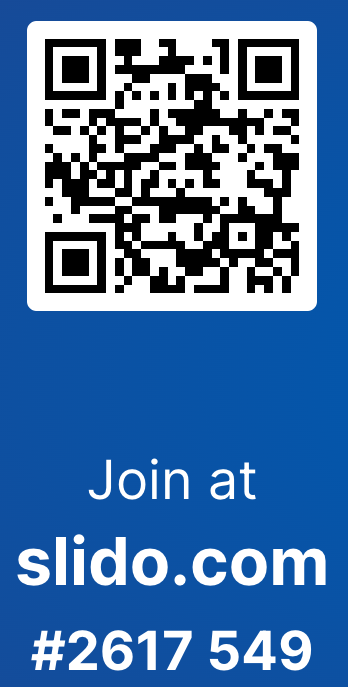 slido.com #2617 549
Plenary
Answers
NOT AI
The spreadsheet will work out the total cost of the holiday using rule-based formulas.
Spreadsheet that uses formulas to work out the total cost of a weekly shop
Plenary
Answers
AI
The service will use the viewing habits of the user, compare it to other users, and make a prediction of what the user would like to watch next.
There are too many users of an online streaming service to be able to create rules for each user.
Online streaming service that recommends films based on users’ viewing habits
Plenary
Answers
Could be AI
A chatbot could use IF/THEN rules to respond to specific inputs. This would not use AI. 
If the chatbot is able to recognise the meaning of any sentence that a customer enters and use a model to produce an appropriate response, this would make it an AI application.
Customer service chatbot that tries to solve common problems that customers usually have
AI Careers
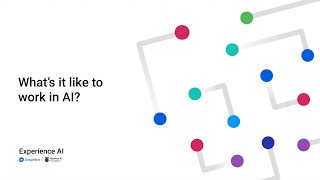